Close To You
Song ID: 0000
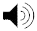 Intro
F#m7
G
G/A
F#m7/A#
Bm7
D
Every step   I    take…     Is one less step I’ll need….
Em7
G/A
A/C#
D
To be in Your presence…..   and   close    to   Thee….
Verse 1a
D
G/A
G/A
D
A/C#
F#m7
G
Just to be close    to   You…    is where I long to be….
Em7
G
D/F#
G/A
Let me hide myself inside Your heart  to find my destiny
F#m7
G
G/A
F#m7/A#
Bm7
D
Every step   I    take…     Is one less step I’ll need….
Em7
G/A
F#m7/A#
Bm7
E7
To be in Your presence…..   and   close   to   Thee….
Em7
G/A
A/C#
D
To be in Your presence…..   and   close    to   Thee….
Verse 1b
D
G/A
G/A
D
A/C#
F#m7
G
Just to be close    to   You…    is where I long to be….
Em7
G
D/F#
G/A
Let me hide myself inside Your heart  to find my destiny
F#m7
G
G/A
F#m7/A#
Bm7
D
Every step   I    take…     Is one less step I’ll need….
Em7
G/A
F#m7/A#
Bm7
E7
To be in Your presence…..   and   close   to   Thee….
Em7
G/A
A/C#
D
To be in Your presence…..   and   close    to   Thee….
Every Step I Take
F#m7
G
G/A
F#m7/A#
Bm7
D
Every step   I    take…     Is one less step I’ll need
Vamp 1a
Em7
G/A
Bm7/ B – A – G#
To be in Your presence…..   and   close to Thee….
Em7
G/A
Bm7/ B – A – G#
To be in Your presence…..   and   close to Thee….
Em7
G/A
A/C#
D
To be in Your presence…..   and   close    to   Thee….
Vamp 1b
Em7
G/A
Bm7/ B – A – G#
To be in Your presence…..   and   close to Thee….
Em7
G/A
Bm7/ B – A – G#
To be in Your presence…..   and   close to Thee….
Em7
G/A
A/C#
D
To be in Your presence…..   and   close    to   Thee….
Bridge
Vamp 2a
Em7
G/A
F#m7/A#
Bm7
E7
To be in Your presence…..   and   close   to   Thee….
Em7
G/A
A/C#
D
To be in Your presence…..   and   close    to   Thee….
Bridge
Vamp 2b
Em7
G/A
F#m7/A#
Bm7
E7
To be in Your presence…..   and   close   to   Thee….
Em7
G/A
A/C#
D
To be in Your presence…..   and   close    to   Thee….
Close
F#m7
G
G/A
F#m7/A#
Bm7
D
Every step   I    take…     Is one less step I’ll need----------
Em7
G/A
A/C#
D
To be in Your presence…..   and   close    to   Thee….